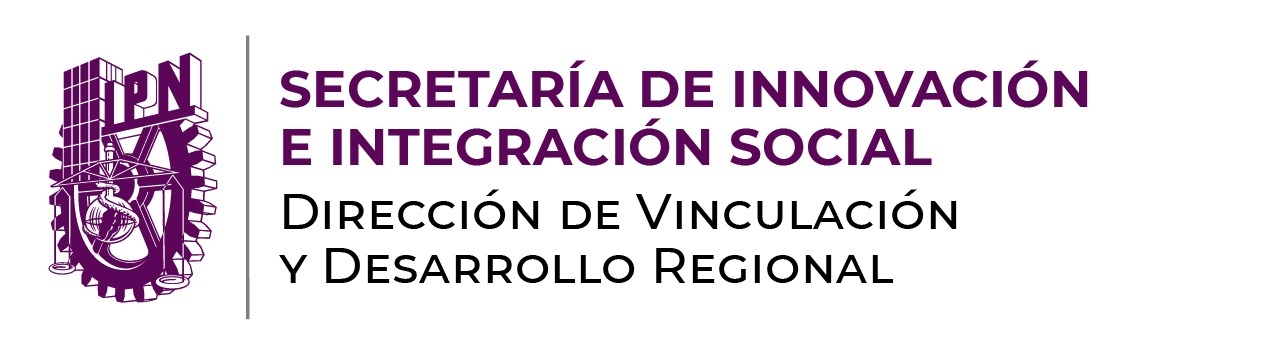 Formato de evidencias de impartición de cursos de formación a lo largo de la vida
Foto de inicio
Foto de desarrollo
Foto de dinámica o actividad grupal
Foto de cierre
Sello
Firma
Firma
Nombre completo del instructor
Director(a) CVDR/CIITA
19/06/2024